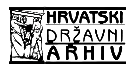 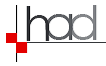 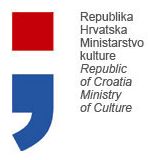 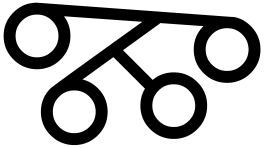 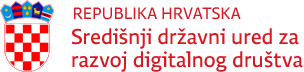 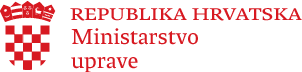 Uspostava digitalnog arhiva RHRadionica o dokumentaciji i informacijama u digitalnom obliku22. studenoga 2018., 9-12hFilozofski fakultet
Sadržaj radionice
9-10h Uvodna izlaganja
Ivan Penava, načelnik sektora razvoja digitalne infrastrukture i usluga u javnom sektoru, Središnji državni ured za razvoj digitalnog društva
prof. dr. sc. Hrvoje Stančić, predstojnik Katedre za arhivistiku i dokumentalistiku, Odsjek za informacijske i komunikacijske znanosti, Filozofski fakultet / potpredsjednik Hrvatskog arhivističkog društva
dr. sc. Jozo Ivanović, v. arhivist, zamjenik ravnatelja Hrvatskog državnog arhiva
10-10.15h 	Pauza
10.15-12h 	Analiza upitnika o dokumentaciji i informacijama u digitalnom obliku (http://bit.ly/Upitnik-eDI)
2
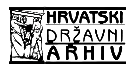 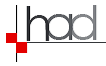 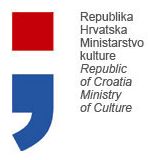 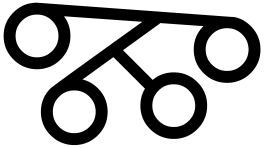 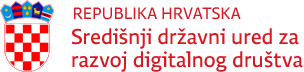 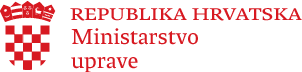 USPOSTAVA DIGITALNOG ARHIVA RH RADIONICA O DOKUMENTACIJI I INFORMACIJAMA U DIGITALNOM OBLIKU23. studenoga 2018., 12-15hHrvatski državni arhiv
Sadržaj radionice
12-13h Uvodna izlaganja
Ivan Penava, načelnik sektora razvoja digitalne infrastrukture i usluga u javnom sektoru, Središnji državni ured za razvoj digitalnog društva
prof. dr. sc. Hrvoje Stančić, predstojnik Katedre za arhivistiku i dokumentalistiku, Odsjek za informacijske i komunikacijske znanosti, Filozofski fakultet / potpredsjednik Hrvatskog arhivističkog društva
dr. sc. Jozo Ivanović, v. arhivist, zamjenik ravnatelja Hrvatskog državnog arhiva
13-13.15h 	Pauza
13.15-15h 	Analiza upitnika o dokumentaciji i informacijama u digitalnom obliku (http://bit.ly/Upitnik-eDI)
4